September 2024
802.11 Working Group Opening ReportSeptember 2024
Authors:
Date: 2024-09-09
Slide 1
Robert Stacey, Intel
September 2024
Introduction
This presentation, together with the reports cited herein, forms the opening report of the IEEE 802.11 Working Group for September 2024
“Mx.y.z” terminology indicates that the item was on the tentative agenda for the Monday 802.11 plenary, and was agenda item x.y.z.
Slide 2
Robert Stacey, Intel
September 2024
M1.3 Meeting Decorum
Please observe proper decorum in meetings
No photography or recording 
Press (i.e., anyone reporting publicly on this meeting) must announce their presence
In-person attendees:
Laptop / tablet speakers and cell phone ringers off
Join Webex using “no audio” option
Wear your badge in the meeting areas (helps hotel staff improve the general security)
Remote attendees must mute when not speaking
All attendees use Webex chat to enter the queue
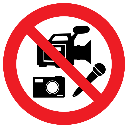 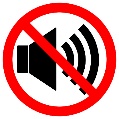 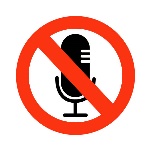 Slide 3
Robert Stacey, Intel
September 2024
M2.2.1 Summary of Liaisons
Liaisons received since July 2024:
WBA: Provide feedback on
“Implementation Guidelines for Low Latency, Low Loss, and Scalable Throughput (L4S) in Wi-Fi Equipment”
See https://www.ieee802.org/11/private/liaisons/index.html

IETF: Approved draft-wkumari-rfc8110-to-ieee as RFC
(Transfers OWE to IEEE 802.11)
Liaisons website, see https://grouper.ieee.org/groups/802/11/Liaisons/Liaisons-and-External-Communications.html
Slide 4
Robert Stacey, Intel
September 2024
M2.3 Recent and anticipated 802 EC actions
July 2024
P802.11REVmf (Maintenance) PAR
P802.11bf (WLAN Sensing) PAR extension
P802.11REVme (Maintenance) conditional approval
P802.11bh (Random and Changing MAC Addresses) conditional approval
P802.11be (Extremely High Throughput) conditional approval

November 2024
P802.11bq (Integrated mmWave) PAR
Slide 5
Robert Stacey, Intel
September 2024
M2.3 IEEE SA Standards Board (SASB)
September 24-26, 2024 – NesCom/RevCom/SASB
(August 16, 2024, submission deadline)
P802.11bf (WLAN Sensing) PAR extension
P802.11REVme (Maintenance) approval
P802.11bh (Random and Changing MAC Addresses) approval
P802.11be (Extremely High Throughput) approval

December 9-11, 2024 – NesCom/RevCom/SASB
(October 21, 2024, submission deadline)
P802.11REVmf (Maintenance) PAR
P802.11bq (Integrated mmWave) PAR
Slide 6
Robert Stacey, Intel
September 2024
M3.1 802.11 Working Group Session Documents
Slide 7
Robert Stacey, Intel
September 2024
M3.2 Joint meetings and Reciprocal Credit
Reciprocal credit is provided to 802.11 voters for attendance at:  802.18 (.11 credit for .18 attendance and .18 credit for the .11 attendance during the 2 .18 timeslots), 802.19, 802.24, 802.1, and the 802 JTC1 SC.

For the September 2024 session, reciprocal credit is given for other WG/TAG meetings which occur during the WG11 session, Monday September 9, 2024, 10:30am Hawaii time to Friday, September 13, 2024, noon Hawaii time. 

The September 2024 session DOES count towards voting credit.NOTE: 13 meeting slots required for 75%.
Slide 8
Robert Stacey, Intel
September 2024
M3.2 802.18 details
See https://www.ieee802.org/18/

Meeting times: Tuesday 2024-09-10 AM2 and Thursday 2024-09-12 AM1See https://ieee802.org/802tele_calendar.html 

Agenda
Status of ongoing consultations
Mexico IFT:  Public consultation re the 64 GHz - 71 GHz frequency band
Qatar CRA:  Public Consultation - Position Paper on IoT and M2M in the State of Qatar 
General discussion items
Slide 9
Robert Stacey, Intel
September 2024
M3.2 802.19 details
See https://www.ieee802.org/19/ 

Meeting times: Monday 2024-09-09 6:30pm and Thursday 2024-09-12 6:30pm
Slide 10
Robert Stacey, Intel
September 2024
M3.2 Other 802 WG meetings
IEEE 802 website: https://www.ieee802.org/ 
Includes links to all WG webpages

Consolidated calendar: https://ieee802.org/802tele_calendar.html 

Documents: 802.11, 15, 18, 19, 24: https://mentor.ieee.org/802/bp/StartPage
Slide 11
Robert Stacey, Intel
September 2024
M4.1.1/W2.6 IEEE 802.11 Groups
Slide 12
Robert Stacey, Intel
September 2024
M4.1.2 /W2.6 PAR Expiration/Renewal Schedule
PAR Extension Request – on NesCom agenda for September 2024
http://www.ieee802.org/11/PARs/index.html
Slide 13
Robert Stacey, Intel
September 2024
M4.1.3 /W2.6 802.11 WG Appointed positions
WG Secretary –Volker Jungnickel
Treasurer – Jon Rosdahl
ANA Authority – Robert Stacey
WG Technical Editor – Emily Qi
Slide 14
Robert Stacey, Intel
M4.1.3 /W2.6 Officers
September 2024
New since last session
Slide 15
Robert Stacey, Intel
M4.1.4 /W2.6 IEEE 802.11 Revisions
September 2024
802.11
-2012
802.11
-2016
802.11
-2020
802.11
-2003
802.11
-2007
11aa
Video Transport
11aq
Pre Association
Discovery
11s
Mesh
11k
RRM
11e
QoS
MAC
IEEE
Std
802.11
 -1997
11h
DFS & TPC
11u
WIEN
11v
Network
Management
11ae
QoS Mgt Frames
11ak
General Link
11i
Security
11d
Intl roaming
11z
TDLS
11w
Management
Frame 
Security
11ai
Fast Initial Link 
Setup
11f 
Inter AP
11r
Fast Roam
11n
High 
Throughput
(>100 Mbps)
11ah 
Sub 1 GHz
11af
TV Whitespace
11a 
54 Mbps
5GHz
11j
JP bands
11ac -VHT
>1 Gbps @ 5GHz
11aj 
China millimeter 
wave
PHY & MAC
11y
Contention
Based
Protocol
11p
WAVE
11b
11 Mbps
2.4GHz
11g
54 Mbps
2.4GHz
11ad - VHT
>1 Gbps @ 60GHz
Slide 16
Robert Stacey, Intel
September 2024
M4.1.4 /W2.6 IEEE 802.11 Standards Pipeline
802.11
COR 1
802.11
-2020
MAC
Awaiting SASB approval
802.11bc
BCS + COR2
Rolled into REVme
802.11az
NGP
802.11
REVme
802.11bk
320MHz Pos
802.11bi
EDP
802.11ba
WUR
ITU Liaison
(ITU) AHG
WNG
802.11bn
UHR
IMMW SG
802.11be EHT
802.11bb
LC
802.11ax
HEW
802.11bp
AMP
802.11bh 
RCM
802.11ay
NG60
802.11bfSENS
Liaison
MAC & PHY
802.11bd NGV
Published
Standard
Published
Amendment
SA
Ballot
Liaison  Topics
Discussion Topics
TIG/Study 
groups
TG without 
Approved draft
WG  
Letter Ballot
Slide 17
Robert Stacey, Intel
September 2024
M4.1.5 /W2.6 Summary of ballots and comment collections
Slide 18
Robert Stacey, Intel
September 2024
M4.1.6 /W2.6 Current Membership Status
Updated following July session
Definitions:  
Aspirant: a member who has attended 1 qualifying meeting
Potential Voter: a member who has attended 2 qualifying meetings and will become a voter at the start of the next plenary they attend
Ex Officio Voter: a voter who has voting rights by virtue of their membership of the 802 EC and has requested to be recorded as an ex officio voter in 802.11
Slide 19
Robert Stacey, Intel
September 2024
Slide 20
Robert Stacey, Intel
September 2024
Members by affiliation
Slide 21
Robert Stacey, Intel
September 2024
Attendance by subgroup (July to September)
Slide 22
Robert Stacey, Intel
September 2024
M6.1 Announcements: 2024 September Designation of Individual experts
Individual experts who attend electronically for a specific purpose/presentation can be designated as such by the WG Chair and receive a registration fee waiver and limited attendance rights.
See section 5 in https://mentor.ieee.org/802-ec/dcn/17/ec-17-0090-25-0PNP-ieee-802-lmsc-operations-manual.pdf ,
The Working Group Chair may designate specific individual experts who are allowed to participate in Working Group discussions via electronic means during an in-person meeting for the benefit of the group. These individuals are not considered to be attending the meeting and so they are not required to pay meeting fees and they do not get participation credit. The participation of these individuals should be limited to specific technical topics. Such participation shall be documented in the minutes of the Working Group meeting.
The individuals listed below are hereby designated as specific individual experts on their respective topics and subject to the restrictions and benefits described in the 802 OM. 
<Name>, <Affiliation>, <Slot>
For WNG, attendance for each is limited to the WNG timeslot in which the respective presentation is scheduled.
Slide 23
Robert Stacey, Intel
September 2024
M6.1 Announcements: IEEE elections
Balloting for the 2024 IEEE Annual Election has begun
The deadline to cast your vote is 12:00 noon ET (16:00 UTC-04) on 1 October 2024
The offices on the 2024 IEEE Annual Election ballot are:
IEEE President-Elect 
IEEE Division Delegate-Elect/Director-Elect for Divisions I, III, V, VII, and IX
IEEE Region Delegate-Elect/Director-Elect for Regions 2, 4, 6, 8, and 10
IEEE Technical Activities Vice President-Elect
IEEE-USA President-Elect
IEEE Standards Association Board of Governors Members-at-Large
Slide 24
Robert Stacey, Intel
September 2024
Additional Reference material
Slide 25
Robert Stacey, Intel
September 2024
Comment Resolution Resources
Comment resolution resources 
See https://mentor.ieee.org/802.11/dcn/13/11-13-0230-05-0000-comment-resolution-tutorial.ppt 
See https://mentor.ieee.org/802.11/dcn/11/11-11-1625-02-0000-comment-resolution-guide.doc 
There are many examples of good practice for documentation of comment analysis and resolution; ensures there is a record of comment consideration and agreed resolution
https://mentor.ieee.org/802.11/dcn/18/11-18-0237-00-000m-cid-177.docx 
https://mentor.ieee.org/802.11/dcn/18/11-18-0930-00-000m-cid-1007.docx 
https://mentor.ieee.org/802.11/dcn/18/11-18-0669-04-000m-revmd-mac-comments-assigned-to-hamilton.docx
https://mentor.ieee.org/802.11/dcn/18/11-18-1410-00-00ax-lb233-cr-spatial-reuse.docx
Slide 26
Robert Stacey, Intel
September 2024
Motion and other templates
WG11 templates
Motions: see https://mentor.ieee.org/802.11/dcn/22/11-22-1967-01-0000-working-group-motions-templates.pptx 
Liaison: see https://grouper.ieee.org/groups/802/11/Rules/2018-03 Liaison submission template.docx 
802 LMSC templates
Motions: https://mentor.ieee.org/802-ec/dcn/16/ec-16-0170-04-00EC-802-ec-motion-template.pptx 
CSD: https://mentor.ieee.org/802-ec/dcn/18/ec-18-0064-01-0PNP-csd-template-in-doc-format.doc 
Liaison: https://mentor.ieee.org/802-ec/dcn/17/ec-17-0012-01-00EC-802-liaison-template.docx
Slide 27
Robert Stacey, Intel